МБОУ средняя общеобразовательная школа № 11 им. Г.М Пясецкого
Презентация к уроку, проведённому  в 3 классе по теме:«Портрет человека»
Подготовила учитель французского языка                                                                     
 Кириллова Анна Сергеевна
Приветствие
2
J’ai deux pieds pour marcher
Pour courir et pour sauter.
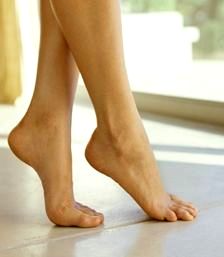 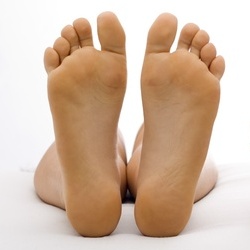 3
J’ai deux mains pour écrire,Pour peindre, pour applaudir.
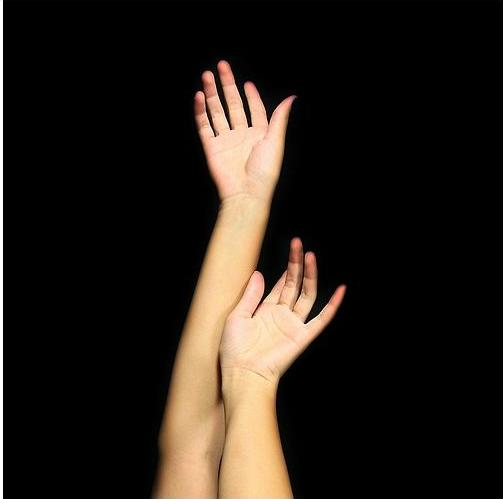 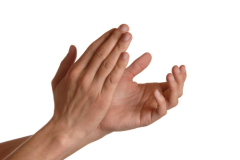 4
J’ai deux yeux pour regarder,
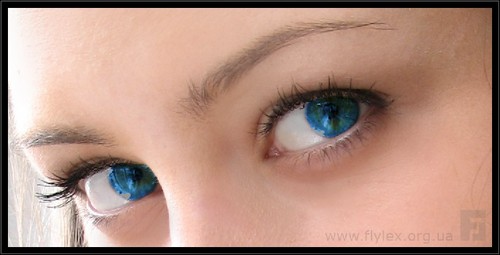 Et j’ai un nez pour sentir.
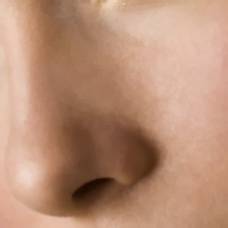 5
J’ai une bouche pour rire, Pour manger et pour parler!
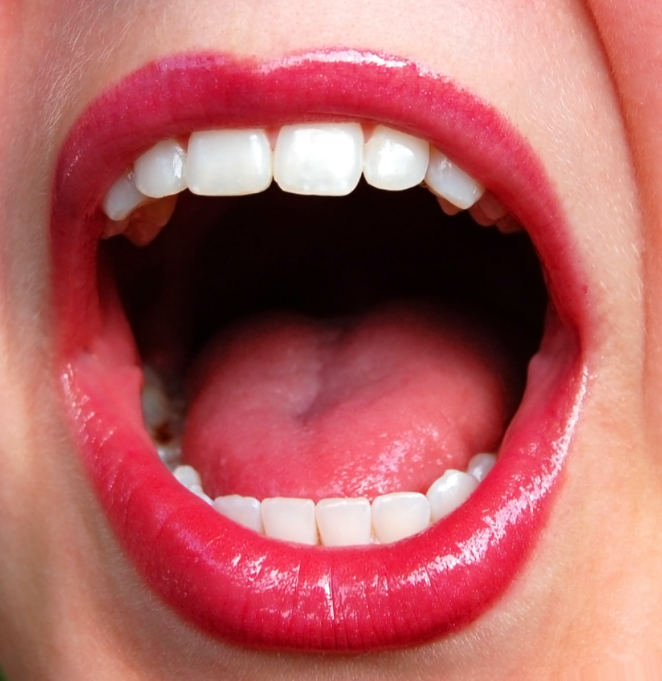 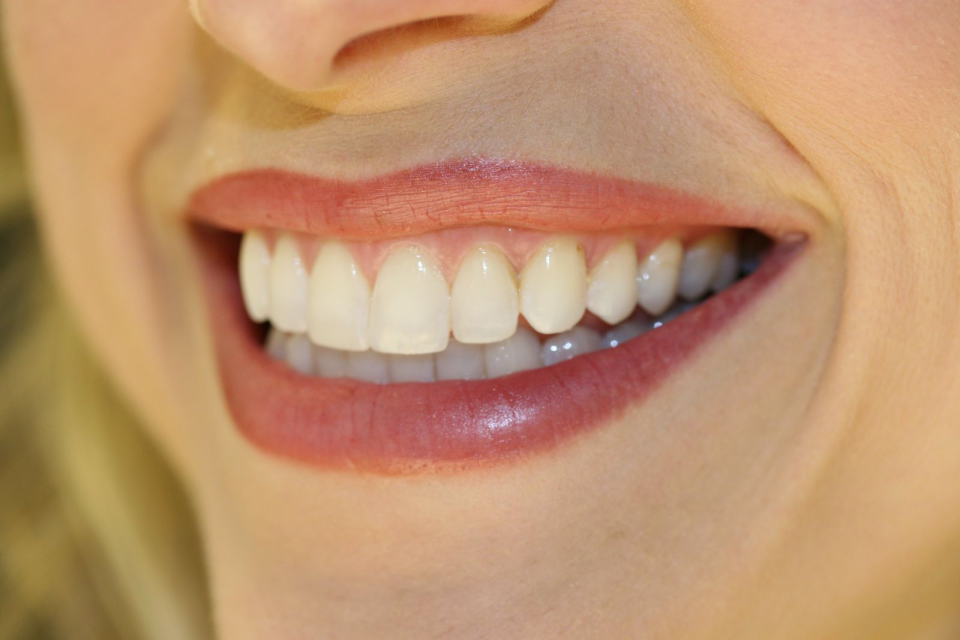 6
Et j’ai aussi sur les côtésDeux oreilles pour écouter.
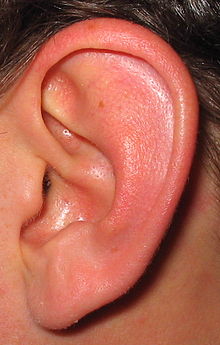 7
Тренировка лексики в говорении
8
la tête
les cheveux
le visage
les yeux
l’oreille
les levres
le cou
le nez
l’epaule
la bouche
le main
le bras
le pied
la jambe
le corps
9
Игровой тест
10
1 команда:
2 команда:
La tête
Le corps
La tête
Le corps
Les yeux
Les  yeux
L’oreille
L ‘oreille
La jambe
La jambe
L ‘oreille
L’oreille
La jambe
La jambe
Le bras
Le bras
La bouche
La bouche
Le bras
Le bras
11
Наши результаты:
Bravo! C’est parfait!
12
Merci beaucoup!!!
13